BÀI 17: Thực hànhGHÉP ÁP CÀNH
PHẦN A. NỘI DUNG BÀI GIẢNG
BÀI 17: Thực hành GHÉP ÁP CÀNH
Chuẩn bị dụng cụ

II. Quy trình thực hiện: 
	A. Ghép áp cành bình thường
	B. Ghép áp cành cải tiến
BÀI 17: Thực hành GHÉP ÁP CÀNH
I. Chuẩn bị dụng cụ: 
Dao, kéo cắt cành 
Dây nilon buộc cành ghép, 
Cành cây lấy cành ghép, gốc ghép.
BÀI 17: Thực hành GHÉP ÁP CÀNH
II. Quy trình thực hiện:
	A. Ghép áp cành bình thường: gồm 5 bước
Đặt bầu gốc ghép
Đặt gốc ghép áp sát vào cành ghép
Cắt vỏ cây gốc ghép
Cắt vỏ cành ghép
Buộc dây
BÀI 17: Thực hành GHÉP ÁP CÀNH
II. Quy trình thực hiện:
	A. Ghép áp cành bình thường
Bước 1: Đặt bầu gốc ghép
Lấy 1 bầu cây gốc ghép có đường kính gốc tương đương với cành ghép, đặt lên vị trí thích hợp trên cây mẹ để ghép.
Dùng kéo tỉa bớt cành, lá ở vị trí định ghép
BÀI 17: Thực hành GHÉP ÁP CÀNH
II. Quy trình thực hiện:
	A. Ghép áp cành bình thường
Bước 2: Cắt vỏ cây gốc ghép
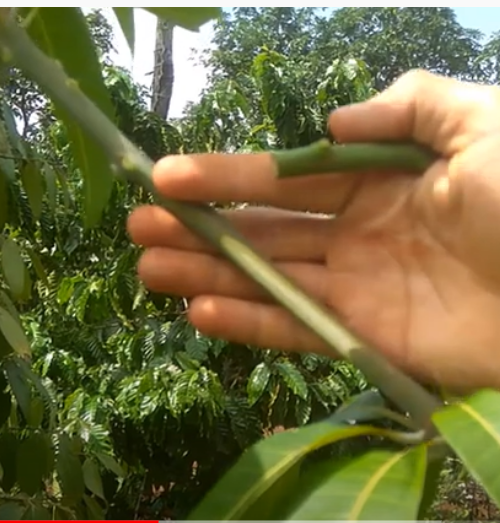 Cách mặt bầu gốc ghép 15 – 20cm dùng dao vát một miếng vỏ với lớp gỗ mỏng dài 1,5 – 2cm, rộng 0,4 – 0,5cm
BÀI 17: Thực hành GHÉP ÁP CÀNH
II. Quy trình thực hiện:
	A. Ghép áp cành bình thường
Bước 3: Cắt vỏ cành ghép
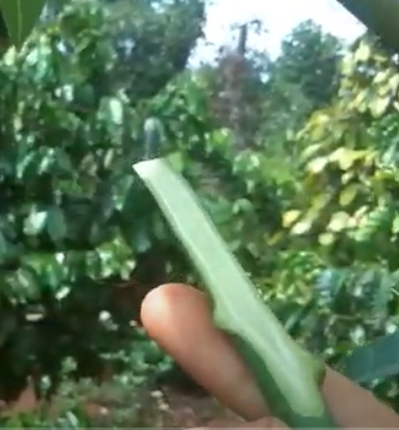 Làm như với gốc ghép
BÀI 17: Thực hành GHÉP ÁP CÀNH
II. Quy trình thực hiện:
	A. Ghép áp cành bình thường
Bước 4: Đặt gốc ghép áp vào cành ghép
Dùng tay áp 2 vết cắt đã vát vỏ của gốc ghép và cành ghép cho khít vào nhau.
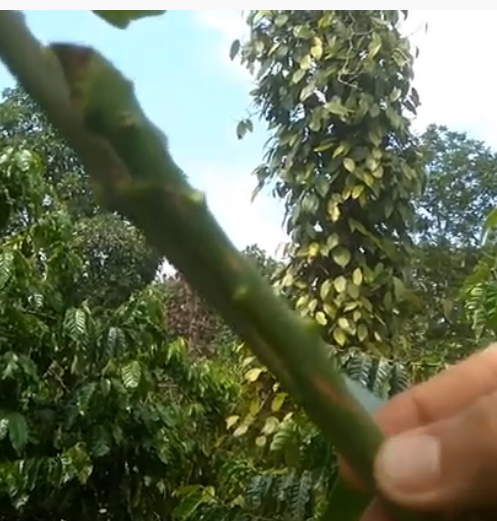 BÀI 17: Thực hành GHÉP ÁP CÀNH
II. Quy trình thực hiện:
	A. Ghép áp cành bình thường
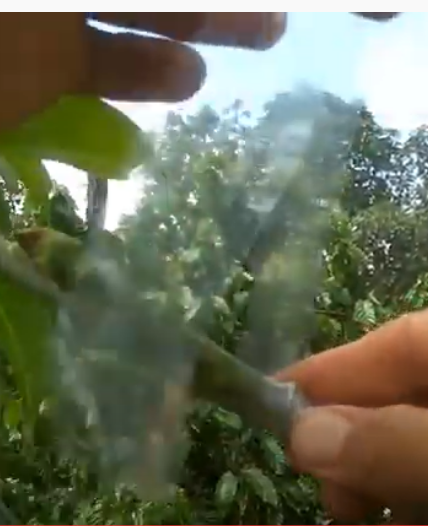 Bước 5: Buộc dây
Dùng dây nilon buộc chặt, kín vết ghép
BÀI 17: Thực hành GHÉP ÁP CÀNH
II. Quy trình thực hiện:
	B. Ghép áp cành cải tiến: gồm 4 bước
Đặt gốc ghép vào cành ghép
Buộc dây
Đặt bầu và xử lý ngọn cây gốc ghép
Chẻ cành ghép
BÀI 17: Thực hành GHÉP ÁP CÀNH
II. Quy trình thực hiện:
	B. Ghép áp cành cải tiến
Bước 1: Đặt bầu và xử lý ngọn cây gốc ghép
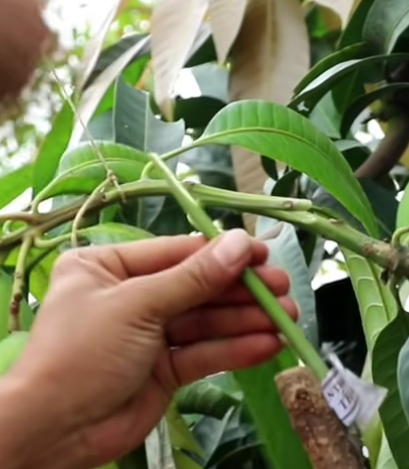 Cách mặt bầu gốc ghép 15 – 20cm, cắt ngọn cây gốc ghép thành hình một cái nêm
BÀI 17: Thực hành GHÉP ÁP CÀNH
II. Quy trình thực hiện:
	B. Ghép áp cành cải tiến
Bước 2: Chẻ cành ghép
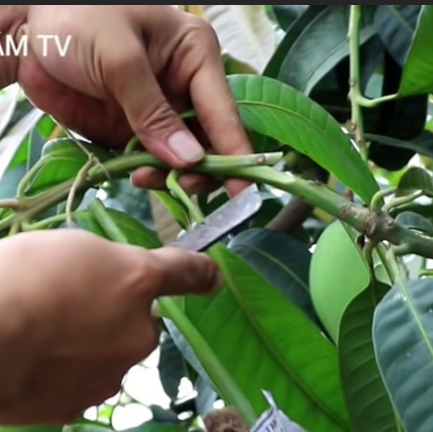 Ở vị trí trên cành ghép đã chọn, cắt một vết xiên từ dưới lên, vết cắt không sâu quá 1/3 đường kính cành.
BÀI 17: Thực hành GHÉP ÁP CÀNH
II. Quy trình thực hiện:
	B. Ghép áp cành cải tiến
Bước 3: Đặt gốc ghép vào cành ghép
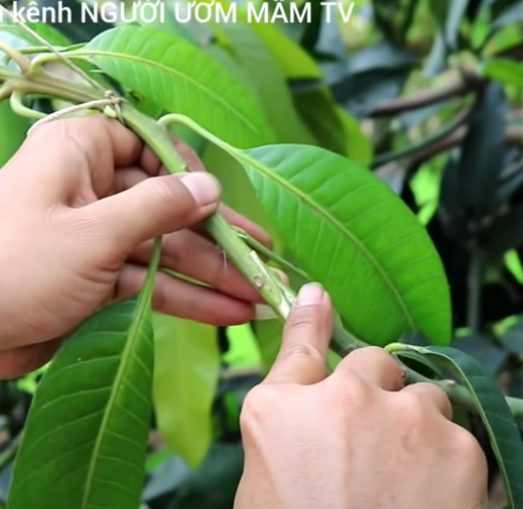 Luồn ngọn gốc ghép vào vết cắt ở cành ghép
BÀI 17: Thực hành GHÉP ÁP CÀNH
II. Quy trình thực hiện:
	B. Ghép áp cành cải tiến
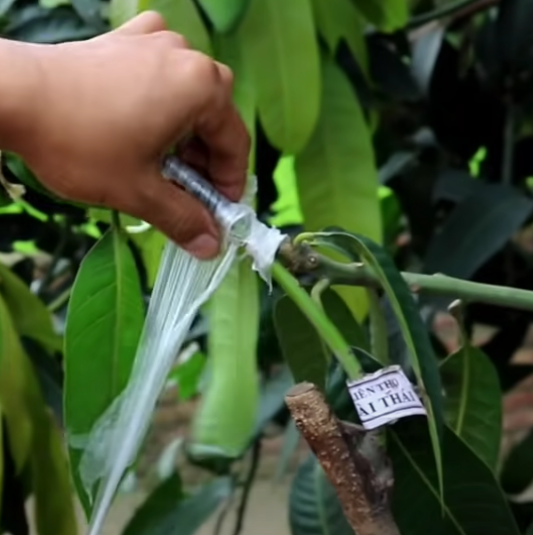 Bước 4: Buộc dây
- Dùng dây nilon buộc chặt, kín vết ghép
PHẦN B. HỆ THỐNG KIẾN THỨC
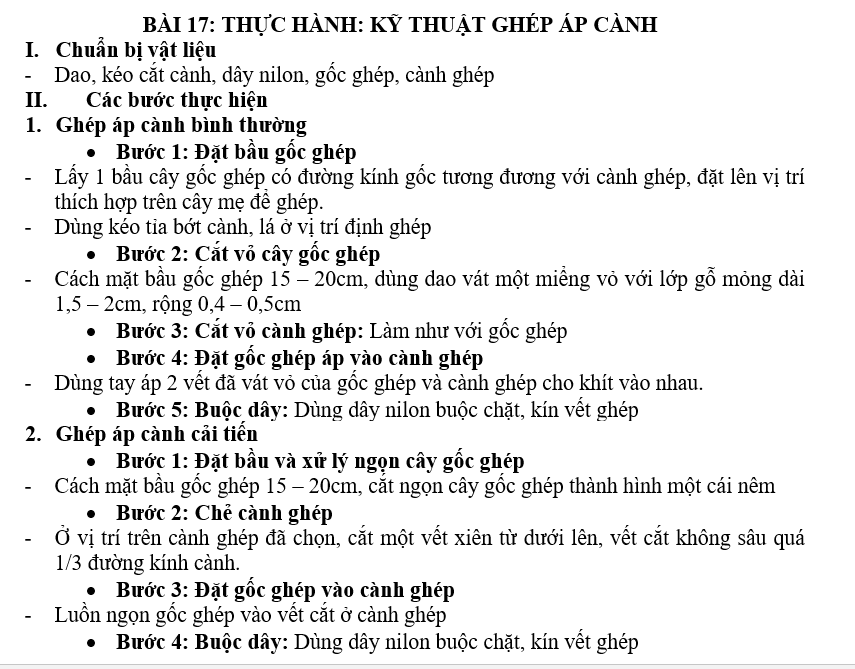